PAC  
Programa de Atendimento a Comunidades
Lirian Freitas - Região Nordeste I Salvador/BA  - 71 9 8853-5768
1
Organização Internacional Sathya Sai do Brasil
PAC Programa de Atendimento a          Comunidades
Plano de ação para o Biênio  
“...O Serviço à Sociedade é o primeiro dever” (Sathya Sai)       
   
Buscar AMOROSAMENTE a aproximação de todas as Regiões, conhecendo quais ações de PAC já são realizadas, como fazem e quem participa;
Promover AMOROSAS oficinas em todas as Regiões:
Revisitando as orientações do programa da Organização; 
Apresentando e discutindo as ações que já são desenvolvidas por todas as Regiões ;
Motivando a divulgação de todas as ações realizadas nas Regiões.
Motivar com AMOROSIDADE o planejamento integrado de novas ações pontuais de PAC em cada Região.
Porquê tanto AMOR para realizar uma ação pontual de PAC?
2
PAC Programa de Atendimento a          Comunidades
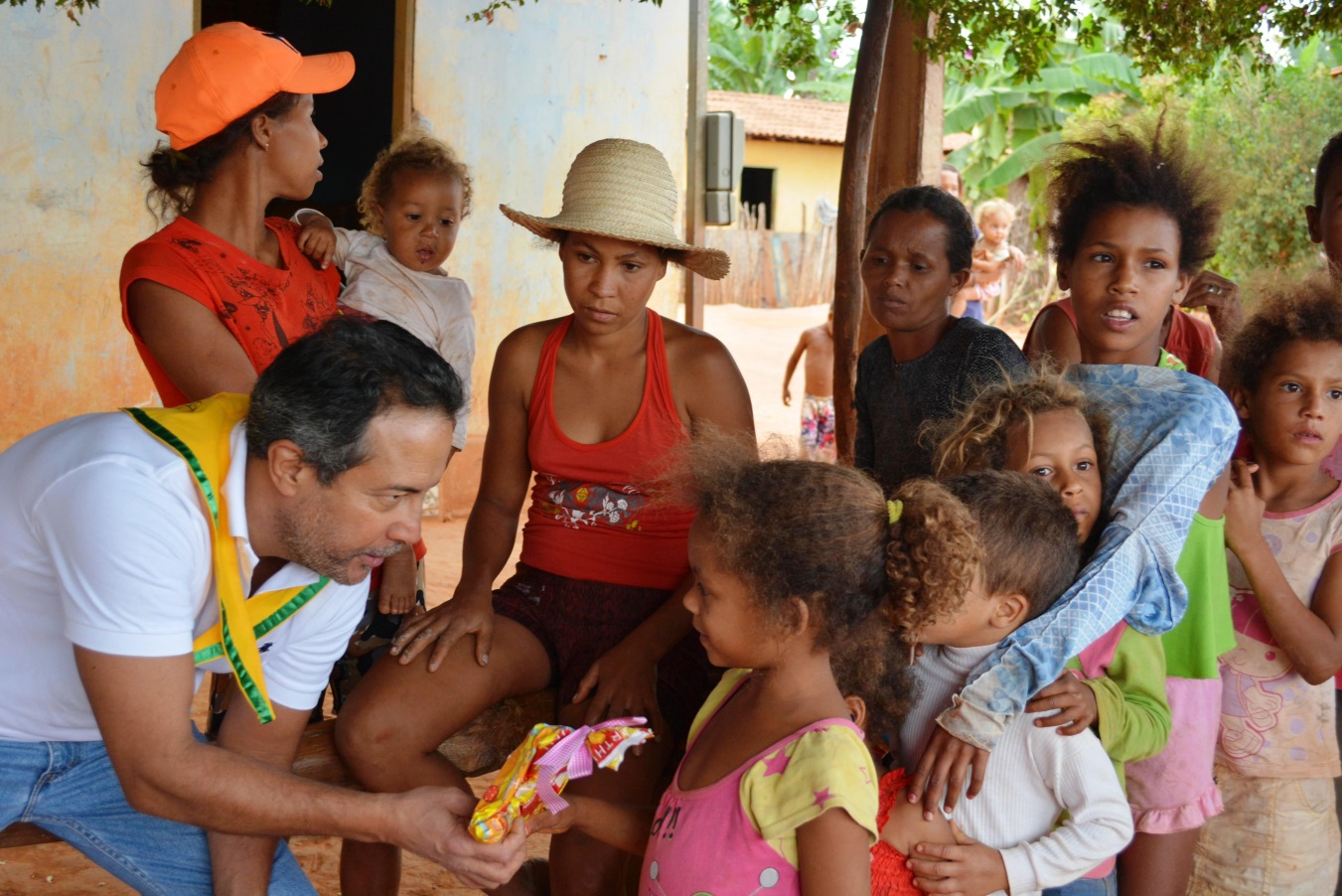 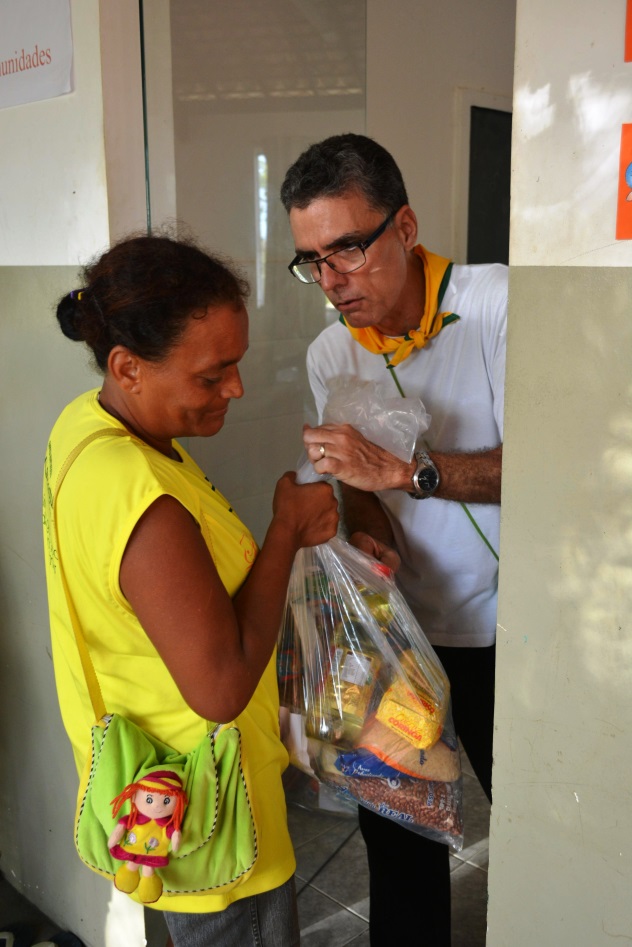 O AMOR nos faz enxergar o próximo como semelhante...
3
PAC Programa de Atendimento a          Comunidades
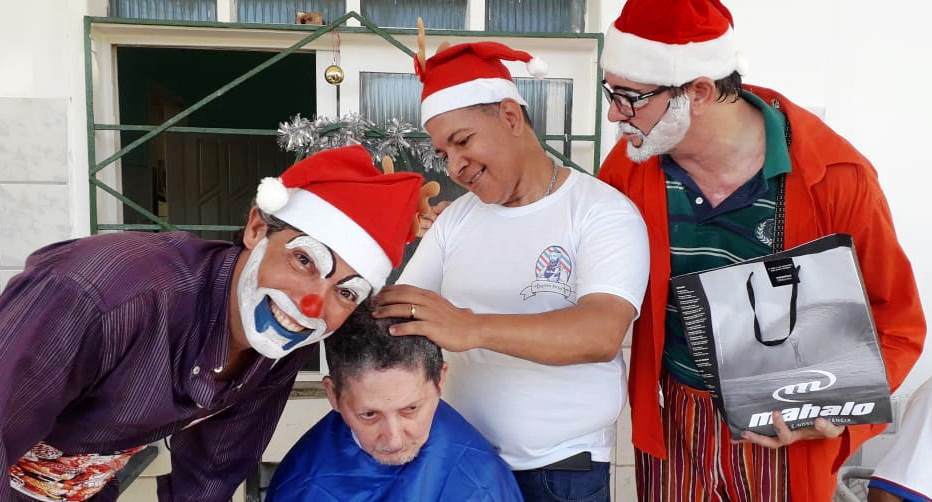 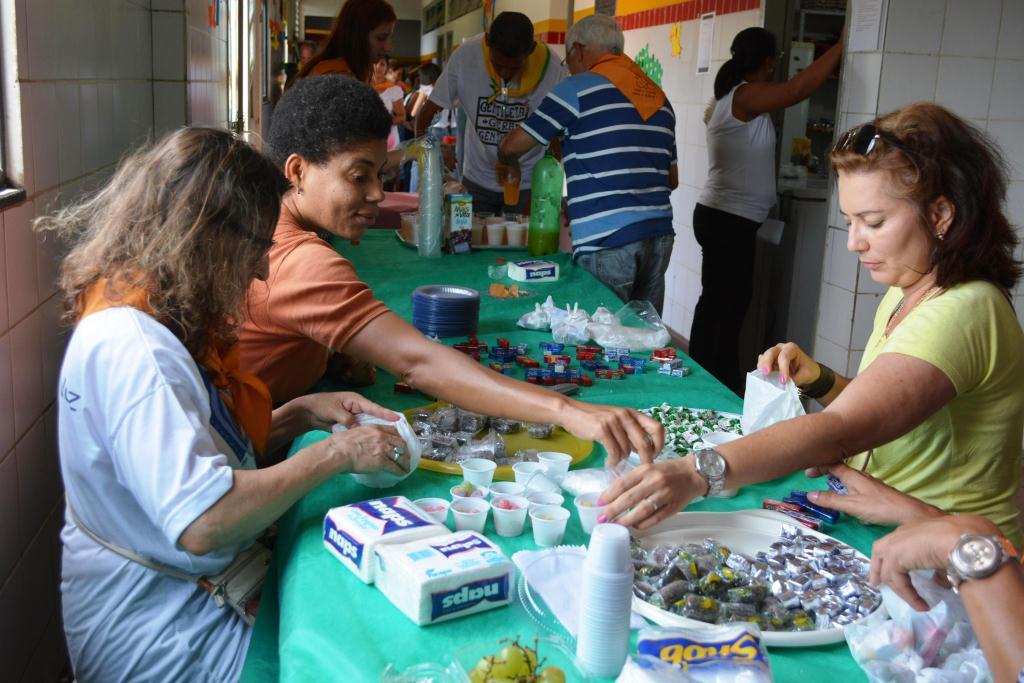 O AMOR contagia...
4
PAC Programa de Atendimento a          Comunidades
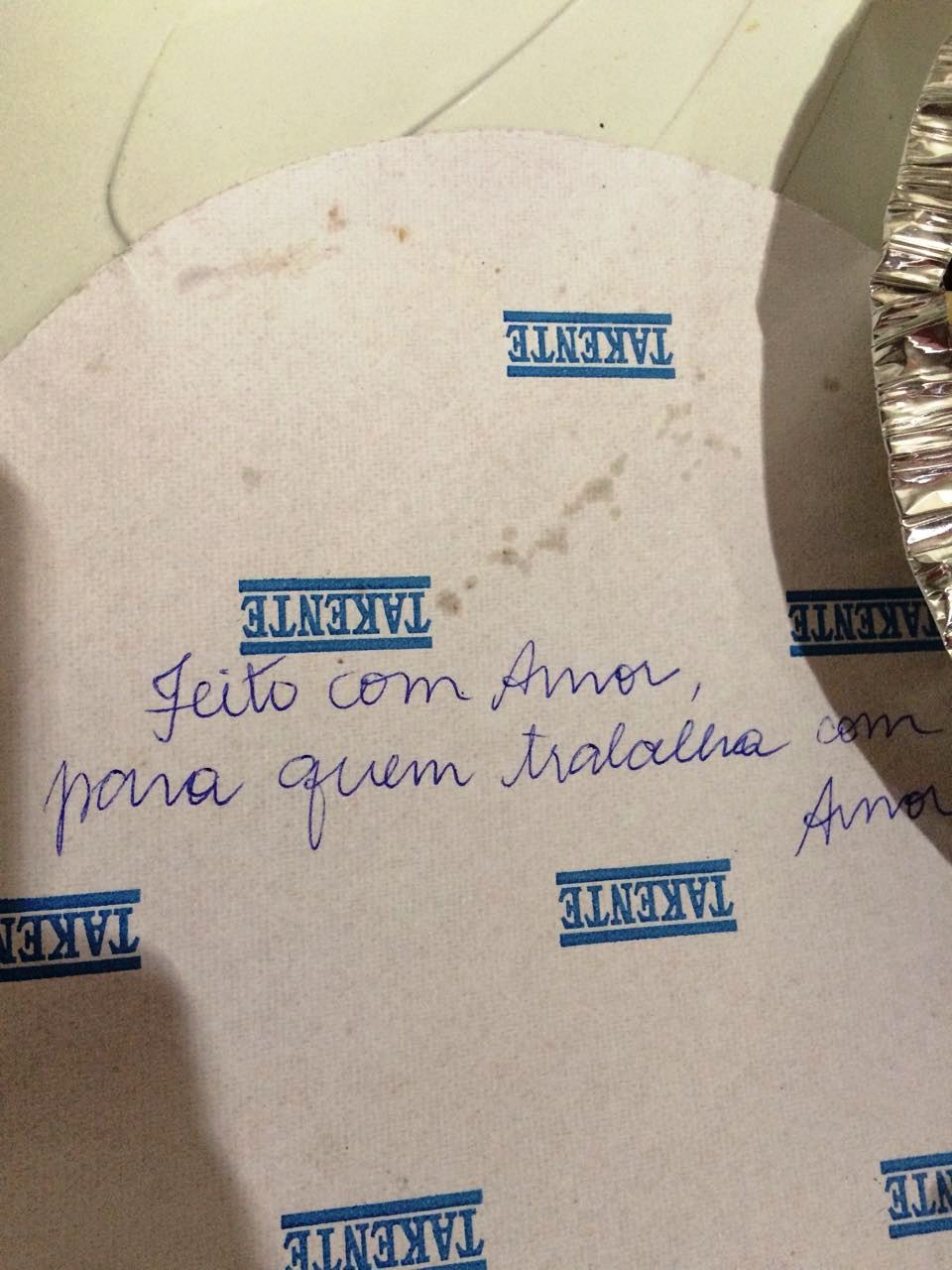 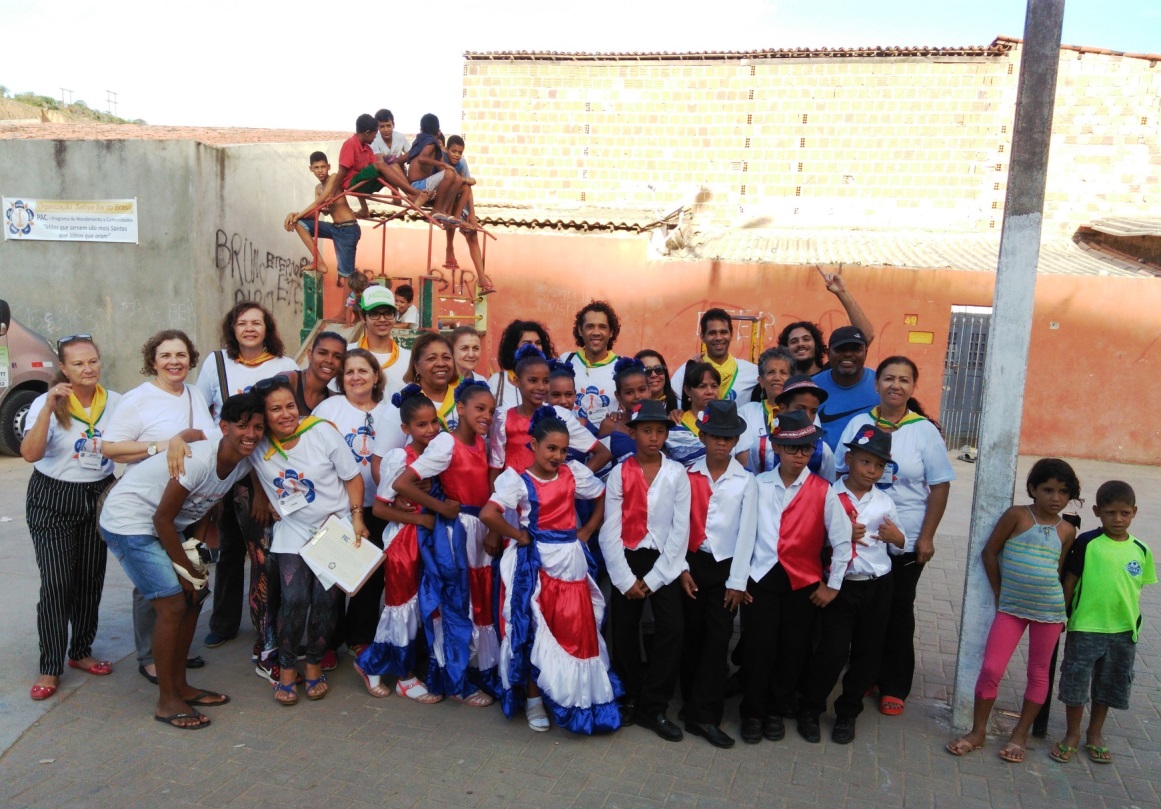 O AMOR é Deus...
5
PAC Programa de Atendimento a          Comunidades
Desafios para o biênio:

Motivar as Regiões para realização de ações de PAC, sempre seguindo 
   as orientações da OISSB;

Construir e realizar  Oficinas de PAC;
6
PAC Programa de Atendimento a          Comunidades
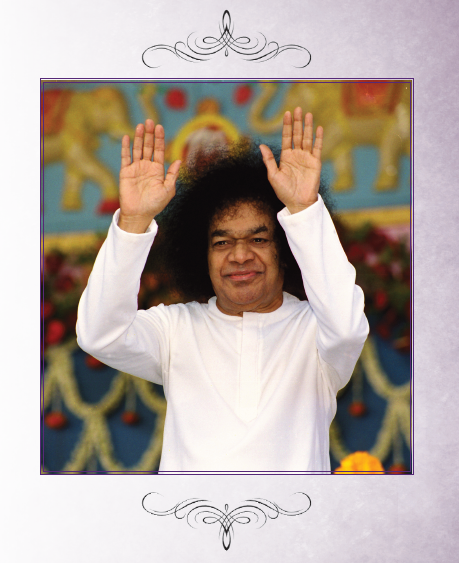 Jay Sai Ram
7